För vägledare
Så här anmäler du dig till högskolan
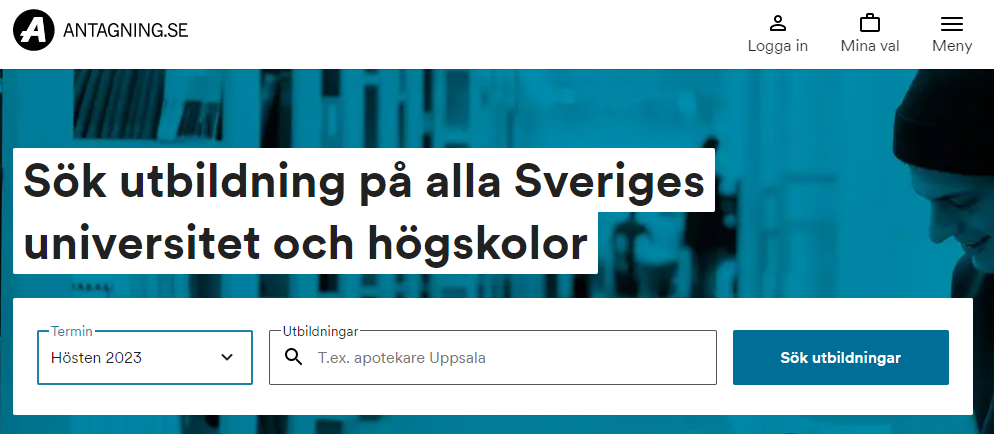 Generell presentation
Hitta utbildningar på Antagning.se
Du kan dels ”googla fram” olika utbildningar i sökrutan, dels avgränsa dina sökningar utifrån: - universitet/högskola - termin- kurser, program eller båda- distansstudier- utbildningar på grundnivå (efter gymnasiet)
[Speaker Notes: De filmer som tidigare funnits på Antagning.se har tagits bort, tipsa eleverna om att klicka runt och söka både via lärosäten och via ämnesträdet]
Anmälan till en hösttermin öppnar 15 mars
Du gör din webbanmälan på Antagning.se
Vill du ändra dina val, kan du göra det fram till sista anmälningsdag 15 april
Se alla viktiga datum på Antagning.se
https://www.antagning.se/sv/anmal-dig-och-hall-koll/viktiga-datum/
[Speaker Notes: Fram till sista anmälningsdag kan du ändra dina val. Vill du ändra dig EFTER sista anmälningsdag, kan du göra en sen anmälan till de utbildningar som har en välj-knapp. Det går också bra att stryka utbildningar som du inte längre vill ha med i anmälan.   Den som har sekretessmarkerade uppgifter kan behöva fylla i en blankett. Viktigt att läsa igenom informationen på Antagning.se]
Skapa din profil med e-leg eller personnummer
TÄNK PÅ: Betyg från betygsdatabasen 
hämtas inte om du skapar profil med e-post!
2024-01-15
4
[Speaker Notes: Om du inte har e-legitimation, kan du skapa en profil med ditt svenska personnummer. Du ska INTE skapa profil med din e-postadress! Då kommer inte ditt betyg att föras över från betygsdatabasen]
E-legitimation
För att du ska kunna skapa en profil och sedan anmäla dig, måste du kunna legitimera dig genom exempelvis: 
BankID
Freja eID
Läs om olika ID-metoder på Antagning.se
https://www.antagning.se/sv/anmal-dig-sa-har/tva-vagar-till-webbanmalan/skapa-konto/
[Speaker Notes: Du kan söka efter utbildningar och börja på en anmälan utan att logga in, men för att kunna skicka in anmälan måste du ha skapat en profil.
För BankID måste du ha ett svenskt personnummer och bankkonto
För FrejaID räcker det att du har ett ID-kort eller ett pass

Du kan också skapa en profil med svenskt personnummer, se nästa bild]
Personnummerprofil kräver engångskod
När du bekräftat din e-postadress och ditt mobilnummer,  skickar vi en aktiveringskod till din folkbokföringsadress
Skriv in koden i din profil på Antagning.se
Nu vet vi att ”du är du” = klart!
Du kan gå in och ändra uppgifter och anmäla dig
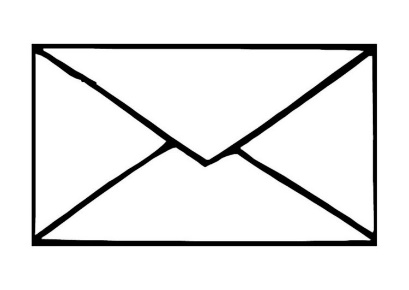 [Speaker Notes: Du som skapar konto med ditt personnummer måste bekräfta din identitet genom att skriva in en engångskod. 
Det kan ta några dagar innan du får koden hemskickad. 
Skriv in koden på ditt konto under rubriken Bekräfta din identitet – 
Du som loggar in med bankid motsvarande behöver inte göra detta.]
Har du sekretessmarkerade personuppgifter?
Läs först hur du ska göra på Antagning.se
Där står om du kan anmäla dig på sajten eller inte. Vilken typ av skydd du vill ha i antagningssystemet avgör:
[Speaker Notes: Den som har sekretessmarkerade uppgifter kan behöva fylla i en blankett. Viktigt att läsa igenom informationen på Antagning.se

https://antagning.se/sv/studier-pa-hogskoleniva/sekretessmarkerade-personuppgifter/]
Tänk på ordningen = det du helst vill gå sätter du först
Max 12 olika utbildningsalternativ i din anmälan 
Du kan blanda kurser och program
Tänk igenom vilken utbildning du helst vill gå och sätt den överst, vilken du vill gå i andra hand som nummer 2 och så vidare.
[Speaker Notes: Bild 12 visar hur man svarar om sökande  har ändrat dig sedan hen gjorde sin anmälan]
Dina uppgifter kollar du på Mina sidor
När du skrivit in aktiveringskoden kan du: 	
ladda upp dina dokument
 se vilka meriter som vi registrerat (betyg och prov)
 följa och ändra i anmälan
 ändra i den personliga profilen 
 kontrollera att uppgifterna stämmer   
 läsa och svara på antagningsbesked
[Speaker Notes: VIKTIGT: Du MÅSTE ha skrivit in aktiveringskoden för att kunna se och svara på antagningsbeskedet. 
Folkbokföringsadressen = där du är skriven, alltså den adress som finns i skattemyndighetens register.]
Deadline för kompletteringar i mitten av juni
Kolla först om din skola är ansluten till nationella betygsdatabasen. Är den det, behöver du inte ladda upp/skicka in  dina betyg
Du skannar själv in de dokument du behöver komplettera med direkt på Mina sidor
[Speaker Notes: Med kompletteringar menar man såna handlingar/dokument/papper som du inte har kunnat skicka in tidigare. Kan vara betygshandlingar, intyg från arbetsgivare mm. Betyg/gymnasieexamen. Nu kan man själv scanna in och ladda upp de dokument man ska komplettera med på Antagning.se. Så ladda upp dina dokument så snart du fått dem.]
Håll koll på dina uppgifter
Du kommer att få en påminnelse till din mejladress om att gå in på Mina sidor och kontrollera att de uppgifter som registrerats i ditt namn stämmer 
Om du upptäcker något fel, ta kontakt med Antagningsservice
[Speaker Notes: Det här händer under oktober – november för en vårtermin och under maj-juni för en hösttermin . Om det inte är något som stämmer, hör av dig till Antagningsservice. Du kan chatta, ringa eller mejla. Men kolla gärna de vanligaste frågorna först på webben!]
Antagningsbesked första delen av juli
I början av juli publiceras ”antagningsbesked med svarskrav” 
I antagningsbeskedet ser du om du är:
 antagen eller reservplacerad
-  struken för att du inte var behörig till utbildningen
[Speaker Notes: Struken för att du inte var behörig, betyder att du inte var behörig till just den utbildningen, att du inte hade rätt förkunskaper. Du kanske var behörig, men glömt att ladda upp betyget?]
Du måste svara på ditt antagningsbesked
För att inte förlora din studieplats eller reservplats måste du tacka ja till den eller de platser du erbjudits
Du måste också tacka nej till de platser du inte vill ha
Du får en bekräftelse på hur du svarat, dels på webben, dels via e-post. Spara den.
[Speaker Notes: Den viktigaste bilden! Får du ingen bekräftelse har du inte skickat dina svar. Kolla sista svarsdag på antagning.se]
Tänk igenom dina svar
Hur du prioriterat dina utbildningar i anmälan, påverkar hur du ska svara

Läs mer under Svara så här på Antagning.se
https://www.antagning.se/sv/anmal-dig-och-hall-koll/antagningbesked-och-svar/svara-sa-har/
[Speaker Notes: Det är svårt att informera om detta i förhand, bra bara att nämna att den som ÄNDRAT sig efter hen prioriterade sina utbildningar behöver vara extra uppmärksam här.]
Antagningsbesked 2 kommer i slutet av juli
På antagning.se ser du exakt datum för det andra antagningsbeskedet
Nu kan lämna återbud till studie- och reservplatser
[Speaker Notes: Klicka på länken till Antagning.se för att visa: För e-postmeddelanden finns olika rubriker. Om du vet vad du vill ha svar på, se till att välja rätt rubrik, så får du snabbare svar. 
SLUTGILTIGT antagningsbesked, men du kan fortfarande bli kallad som reserv av högskolan]
Frågor om din anmälan?
Kontakta antagningsservice på Antagning.se :
Antagningsservice
Reservantagning
När flera sökande tackat nej till sina utbildningsplatser antar man istället reserver till de lediga platserna 
Den som blir antagen efter att ha varit reserv får meddelande via mejl och ett nytt antagningsbesked
[Speaker Notes: Se gärna till att skriva in ditt mobilnummer i Min profil så har högskolan större chans att få tag på dig.]
Sen anmälan och sena alternativ
Om du missat sista anmälningsdag kan det finnas möjlighet att göra en sen anmälan till program, kurser och kurser inom program 
Alla utbildningar som är öppna för anmälan på Antagning.se har en ’välj-knapp’. 
Om du redan gjort en anmälan i tid, kan du lägga till sena utbildningsalternativ efter sista anmälningsdag.
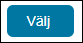 [Speaker Notes: Vissa utbildningar kan fortfarande ha lediga platser kvar vid terminsstart. De utbildningar som är märkta med en välj-knapp är öppna för anmälan, oavsett tidpunkt.]
Terminsstart
Du som är antagen får information om upprop och terminsstart från det universitet eller den högskola som du har antagits till
Du måste registrera dig vid universitetet eller högskolan innan du kan börja studera

Checklista för antagna finns på Studera.nu
[Speaker Notes: https://www.studera.nu/livet-som-student/har-du-kommit-in/checklista-for-nyantagna/]
Kom i håg
1. Du kan anmäla dig till max 12 utbildningar – kurser och program blandat
2. Det du helst vill komma in på sätter du först i din anmälan
3. Kolla upp om din skola för över betyg till den nationella betygsdatabasen. Om inte, måste du  skanna in ditt examensbevis och ladda upp på Antagning.se
4. Svara på antagningsbeskedet i tid     
LYCKA TILL med din anmälan, och dina studier!
[Speaker Notes: All information om viktiga datum, hur du anmäler dig och laddar upp dokument finns på antagning.se]